Муниципальное бюджетное учреждение дополнительного образования Детская школа искусств имени А. К. ЛядоваУглегорского городского округа Сахалинской области
МАСТЕР - КЛАСС
 НА ТЕМУ :
"Особенности использования театрализации в внеурочное и урочное время."
Автор-составитель
преподаватель Хоборова В. М.
ЦЕЛЬ использование художественно-педагогического метода, метода театрализации при написании сценария во внеурочное и урочное время.


ЗАДАЧИ:  
Актуализировать творческие навыки и умения в написания сценария для работы во внеурочное и урочное время;
Стимулировать на развитие творческого воображения и образного решения театрализованного действа;
Проанализировать творческие задания в группах.
ТЕАТРАЛИЗАЦИЯ  - 
   художественно - педагогический метод, суть которого состоит в показе, оживлении, художественном осмыслении того или иного факта, документа, события.
Театрализованное действо полифункционально и решает следующие задачи:
Дидактическую (назидательную); 
Информационную (позвательную); 
Эстетическую;
Этическую; 
Гедонистическую (получение удовольствия); 
Коммуникативную.
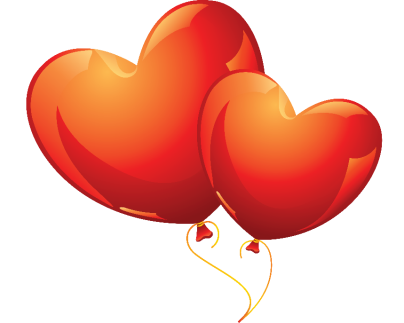 "Уже в работе сценарист, хоть белый лист пока что чист".
ЗАМЫСЕЛ:
	1. ТЕМА, ИДЕЯ, СВЕРХЗАДАЧА;
	2. СЦЕНАРНО-РЕЖИССЕРСКИЙ ХОД ИЛИ
             ХУДОЖЕСТВЕННЫЙ ПРИЁМ;
	3. КОНФЛИКТ;
	4. КОМПОЗИЦИЯ.
КОМПОЗИЦИЯ:
Завязка
Развитие действия
Кульминация
Развязка 
Финал
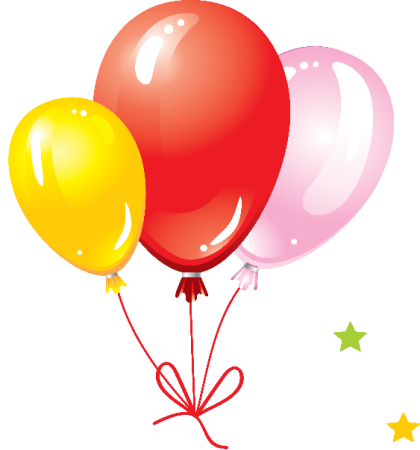 Что необходимо учесть при написании сценария театрализованного действа:
Возрастные особенности аудитории;
Место проведения и его технические возможности;
Временной регламент;
Замысел;
Музыкальное оформление;
В основе театрализованного действа лежит документальная основа.
Основные составляющие детского театрализованного действа:
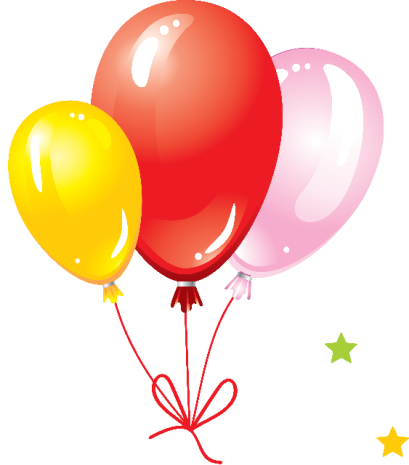 песни;
танцы;
сценки и другие концертные номера;
игры, конкурсы;
сюрпризные моменты и пр..
СПАСИБО 
ЗА 
ВНИМАНИЕ!
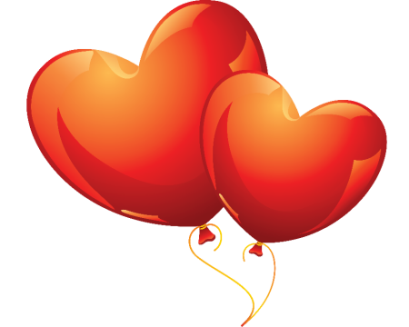